MVP
Minimum Viable Product/
Мінімальний життєздатний продукт
Мета MVP:
1. Отримати найперших клієнтів
2. Отримати фідбек
3. Покращити продукт
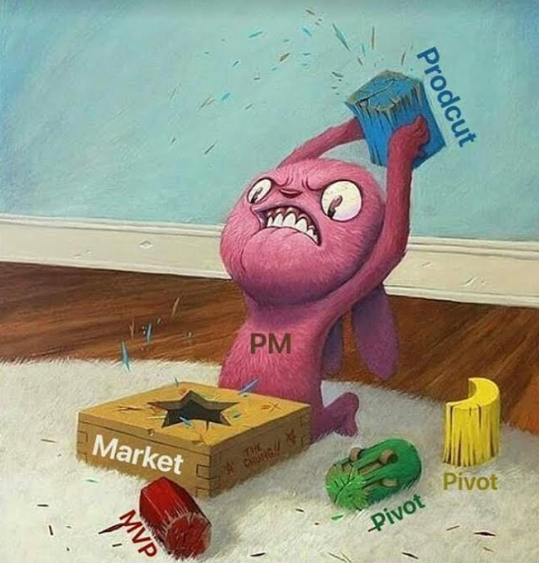 1. ШВИДКО
       as soon as possible
2. НЕ намагайтеся 
        зробити це ІДЕАЛЬНО
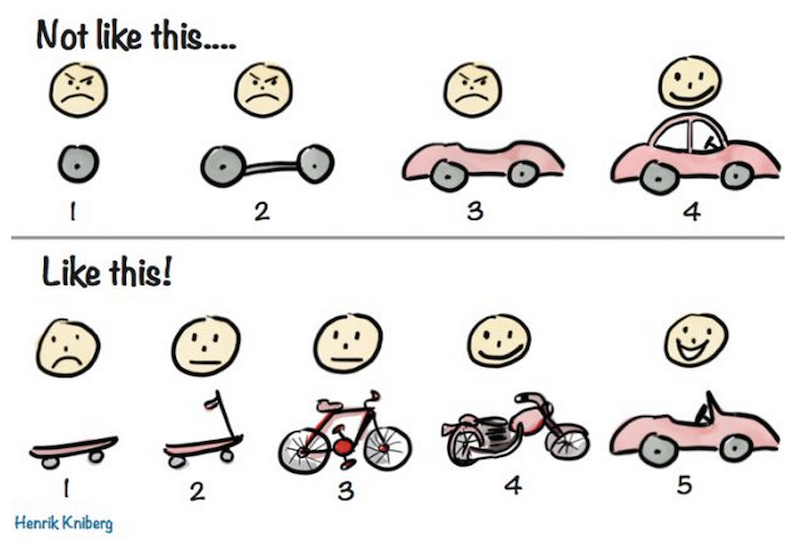 ПРИКЛАД MVP
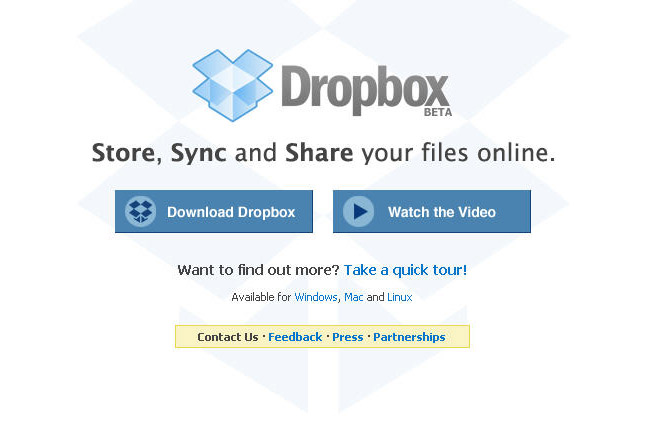 https://www.youtube.com/watch?v=dR7tJ8wAI3M
[Speaker Notes: From the very beginning, Dropbox followed many of the fundamental techniques used when building an MVP. One of the key principles of building an MVP is to start off small and capture users’ interest early, and Dropbox did just that. Before even placing a working product into the hands of users, the team created a 30-second video that visually demonstrated their product.
The video was released to Dropbox’s target market on Hacker News in April 2007 and received thousands of comments and feedback from intrigued people. Through the use of a landing page, Dropbox captured over 70,000 email addresses of interested future customers.
This early customer research enabled the Dropbox team to validate their ideas and confirm that there was market demand for their product. Based on this initial feedback, Dropbox stepped up development not too long after it released the product to the public.]
ПРИКЛАД MVP – Фейсбук, січень 2004
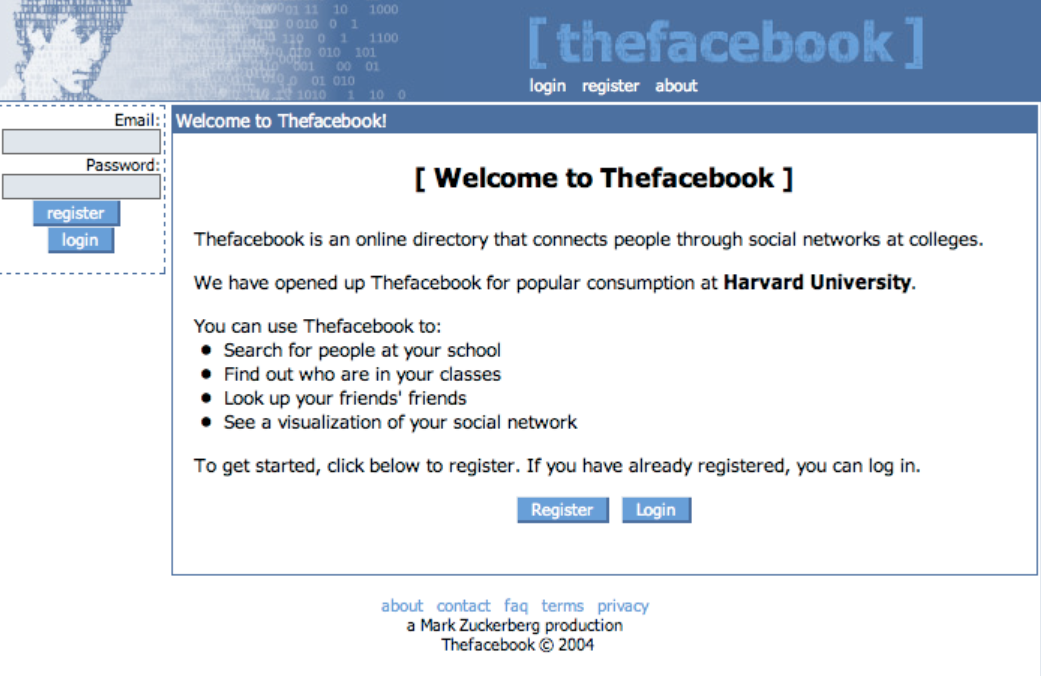